Colegio Jean Piaget
Mi escuela, un lugar para aprender y crecer en un ambiente saludable
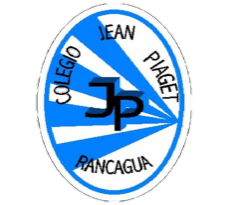 5° GRADEONLINE TESTWEEK N°27DATE: OCTOBER 1 st , 2020
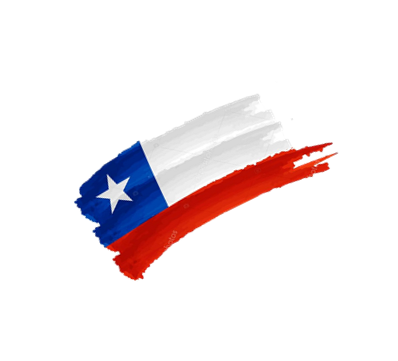 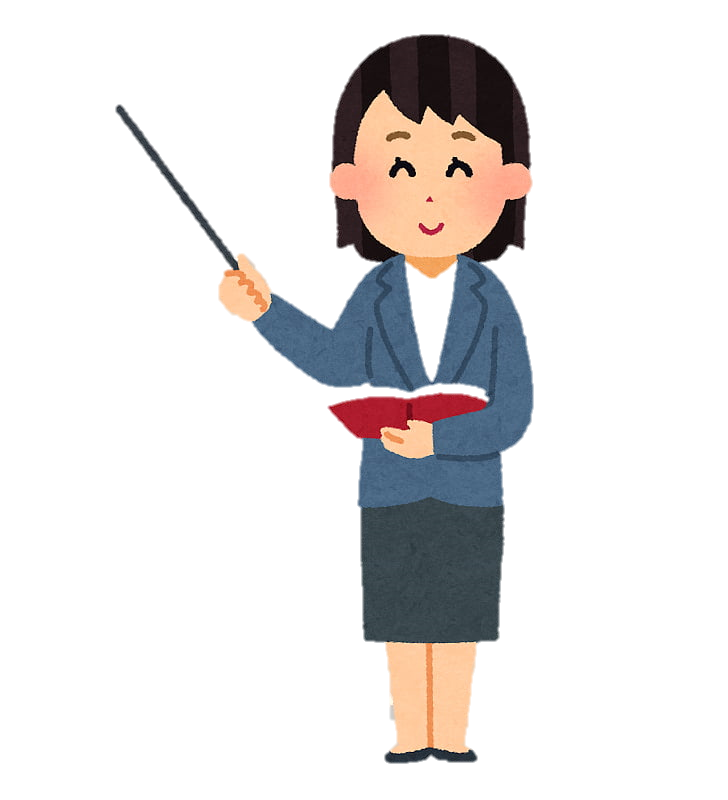 Miss Pía Cáceres G.
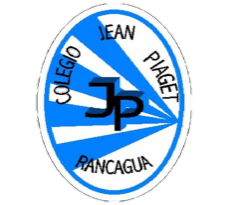 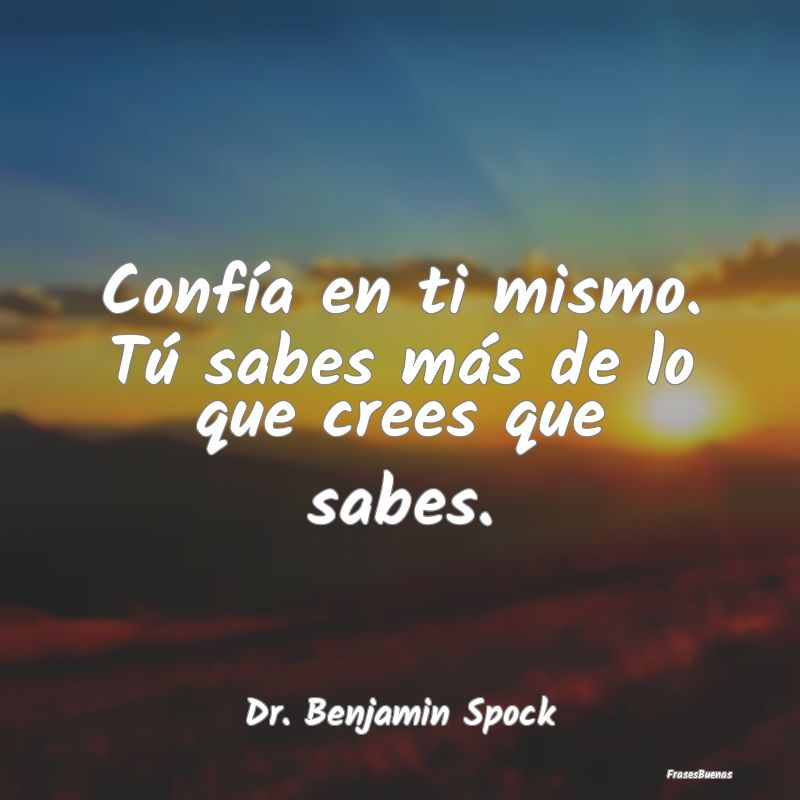